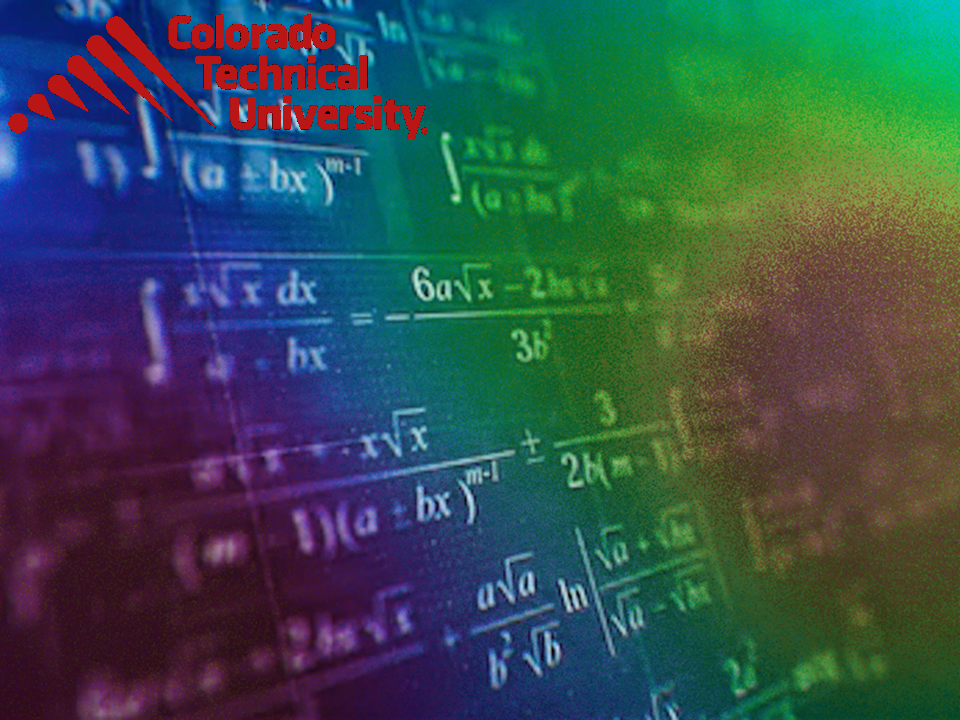 Welcome to 
Unit 7 Part 14!

MATH 205 Differential Calculus
https://www.smu.edu.sg/programmes/core-curriculum/course-structure/calculus
What’s Up?
Review: Optimization

New stuff: L’Hôpital’s Rule
What’s Up?
Outcome 4) Use L’Hôpital’s Rule and other methods to calculate nontrivial limits of functions.
Review
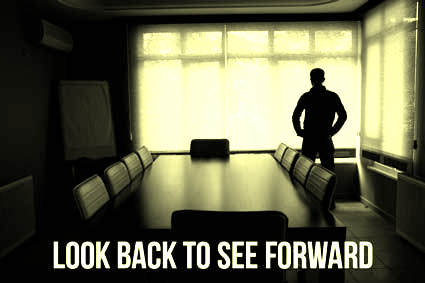 http://995642590.r.lightningbase-cdn.com/wp-content/uploads/2010/12/looking-back-hrexaminer-v144-cover425px.jpg
Optimization
In optimization problems we are looking for the largest value or the smallest value that a function can take
Optimization
One kind of optimization problem is the extrema - the largest and smallest value that a function would be on an interval
Optimization
Now we will be looking for the largest or smallest value of a function subject to some kind of constraint
Optimization
The constraint can usually be described by some equation
The constraint must absolutely, positively be met no matter what the solution is
Optimization
You must identify the quantity to be optimized and its equation
You must also identify the constraint equation
A subtle change of wording can completely change the problem to be solved
Optimization
How to do it:
1) Draw a picture
2) What are you trying to maximize/minimize?
3) calculate an equation relating the 
    variables
4) What is the constraint equation?
5) Combine the two equations
6) calculate the derivative
7) Set = 0 and solve
8) Is it the max or min you want?
9) If not, try the endpoints of the  
   interval
Optimization
When we calculated extrema, we only had one variable… now we have two…
Optimization
When we calculated extrema, we only had one variable… now we have two…
But we can write either variable as a function of the other
Optimization
When we calculated extrema, we only had one variable… now we have two…
But we can write either variable as a function of the other
(in this case, writing x as a function of y is easier)
Optimization
Optimization is one of those topics that has a LOT of real-world applications 
These are pretty tricky!
Optimization
The maximum value of a continuous function on a closed interval will occur either where the first derivative is zero and/or at end points of the interval
Optimization
Because these are word problems, they are everybody’s favorite thing and there is little opportunity to read them wrong and get the wrong answer
Optimization
Because these are word problems, they are everybody’s favorite thing and there is little opportunity to read them wrong and get the wrong answer
~NOT~
Questions?
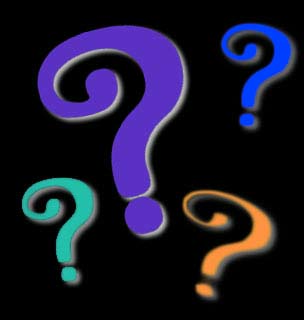 http://i.imgur.com/aliTlT3.jpg
L’Hôpital’s Rule
Back to limits for a moment…
L’Hôpital’s Rule
Used for calculateing the limits of ugly quotients





Guillaume Francois de L’Hospital
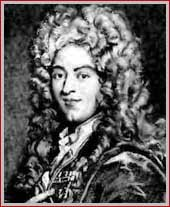 https://mathshistory.st-andrews.ac.uk/Biographies/De_LHopital/
L’Hôpital’s Rule
Suppose lim f(x) = 0

and      lim g(x) = 0

We had all kinds of rules about calculateing lim f(x)/g(x)
xc
xc
xc
L’Hôpital’s Rule
Ditto    lim f(x) = ±∞

and      lim g(x) = ±∞

for lim f(x)/g(x)
xc
xc
xc
L’Hôpital’s Rule
If lim  f(x)/g(x) = 0/0  or ±∞/ ±∞
 

These are called “indeterminate forms”
xc
L’Hôpital’s Rule
uses derivatives to calculate the limit of indeterminate forms
L’Hôpital’s Rule
If lim  f(x) = 0  or ±∞
 

and lim g(x) = 0  or ±∞
 
and g’(x) ≠ 0 (‘cause we don’t want division by zero)

Then lim f(x)/g(x) = lim f’(x)/g’(x)
xc
xc
xc
xc
L’HÔPITAL’S RULE
IN-CLASS PROBLEM 1
x0
L’HÔPITAL’S RULE
IN-CLASS PROBLEM 1
x0
L’HÔPITAL’S RULE
IN-CLASS PROBLEM 1
x0
L’HÔPITAL’S RULE
IN-CLASS PROBLEM 1
x0
L’HÔPITAL’S RULE
IN-CLASS PROBLEM 1
x0
L’HÔPITAL’S RULE
IN-CLASS PROBLEM 1
x0
L’HÔPITAL’S RULE
IN-CLASS PROBLEM 1
x0
L’HÔPITAL’S RULE
IN-CLASS PROBLEM 1
x0
L’HÔPITAL’S RULE
IN-CLASS PROBLEM 1
x0
L’HÔPITAL’S RULE
IN-CLASS PROBLEM 1
x0
L’HÔPITAL’S RULE
IN-CLASS PROBLEM 1
x0
L’Hôpital’s Rule
The numerator and denominator are differentiated separately; the quotient rule does not apply (this is a common mistake)
Questions?
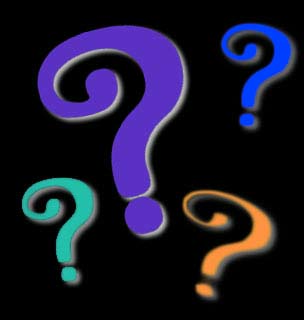 http://i.imgur.com/aliTlT3.jpg
L’HÔPITAL’S RULE
IN-CLASS PROBLEM 2
calculate lim(x→∞) of ex/x2
e∞ = ∞
∞2 = ∞

So this is an ∞/∞ L’Hôpital!
L’HÔPITAL’S RULE
IN-CLASS PROBLEM 2
calculate lim(x→∞) of ex/x2
f(x) = ex   f’(x) = ?
g(x) = x2   g’(x) = ?
L’HÔPITAL’S RULE
IN-CLASS PROBLEM 2
calculate lim(x→∞) of ex/x2
f(x) = ex   f’(x) = ex
g(x) = x2   g’(x) = ?
L’HÔPITAL’S RULE
IN-CLASS PROBLEM 2
calculate lim(x→∞) of ex/x2
f(x) = ex   f’(x) = ex
g(x) = x2   g’(x) = 2x

So lim(x→∞) of ex/2x = ?
L’HÔPITAL’S RULE
IN-CLASS PROBLEM 2
calculate lim(x→∞) of ex/x2
f(x) = ex   f’(x) = ex
g(x) = x2   g’(x) = 2x

So lim(x→∞) of ex/2x = e∞/2∞
						 = ∞/∞
What do we do???
L’HÔPITAL’S RULE
IN-CLASS PROBLEM 2
Yep… L’Hôpital again!

calculate lim(x→∞) of ex/x2
f(x) = ex   f’(x) = ex    f’’(x) =
g(x) = x2   g’(x) = 2x  g’’(x) =
L’HÔPITAL’S RULE
IN-CLASS PROBLEM 2
Yep… L’Hôpital again!

calculate lim(x→∞) of ex/x2
f(x) = ex   f’(x) = ex    f’’(x) = ex 
g(x) = x2   g’(x) = 2x  g’’(x) =
L’HÔPITAL’S RULE
IN-CLASS PROBLEM 2
Yep… L’Hôpital again!

calculate lim(x→∞) of ex/x2
f(x) = ex   f’(x) = ex    f’’(x) = ex 
g(x) = x2   g’(x) = 2x  g’’(x) = 2

So the limit will now be
lim(x→∞) of ex/2  = ?
L’HÔPITAL’S RULE
IN-CLASS PROBLEM 2
Yep… L’Hôpital again!

calculate lim(x→∞) of ex/x2
f(x) = ex   f’(x) = ex    f’’(x) = ex 
g(x) = x2   g’(x) = 2x  g’’(x) = 2

So the limit will now be
lim(x→∞) of ex/2  = ∞/2 = ∞
So, the limit is ∞
L’Hôpital’s Rule
The real power of the rule is that the functions and may have drastically different forms, but they have the same limit
Questions?
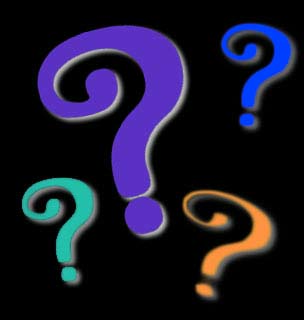 http://i.imgur.com/aliTlT3.jpg
L’HÔPITAL’S RULE
IN-CLASS PROBLEM 3
Calculate:
lim(x→2) (x3−7x2+10x)/(x2+x−6)
What is the value of the ratio at x=2?
L’HÔPITAL’S RULE
IN-CLASS PROBLEM 3
Calculate:
lim(x→2) (x3−7x2+10x)/(x2+x−6)
What is the value of the ratio at x=2?  0/0
Looks like L’Hôpital!
Take the derivative top and bottom!
L’HÔPITAL’S RULE
IN-CLASS PROBLEM 3
Calculate:
lim(x→2) (x3−7x2+10x)/(x2+x−6)
Take the derivative top and bottom:
lim(x→2) (3x2−14x+10)/(2x+1)
What is the value of this ratio at x=2? -6/5
Is this the limit?
L’HÔPITAL’S RULE
IN-CLASS PROBLEM 3
Calculate:
lim(x→2) (x3−7x2+10x)/(x2+x−6)
Take the derivative top and bottom:
lim(x→2) (3x2−14x+10)/(2x+1)
What is the value of this ratio at x=2? -6/5
Is this the limit? Yep! It is!
Questions?
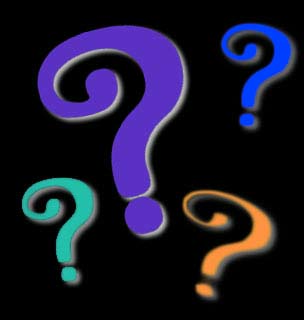 http://i.imgur.com/aliTlT3.jpg
L’HÔPITAL’S RULE
IN-CLASS PROBLEM 4
Calculate: lim(x→0) sin(x)/xL’Hôpital?
L’HÔPITAL’S RULE
IN-CLASS PROBLEM 4
Calculate: lim(x→0) sin(x)/xL’Hôpital? 0/0, yes!
Do it!
L’HÔPITAL’S RULE
IN-CLASS PROBLEM 4
Calculate: lim(x→0) sin(x)/xL’Hôpital? 0/0, yes!
lim(x→0) cos(x)/1 = ?
L’HÔPITAL’S RULE
IN-CLASS PROBLEM 4
Calculate: lim(x→0) sin(x)/xL’Hôpital? 0/0, yes!
lim(x→0) cos(x)/1 = 1/1 = 1
Questions?
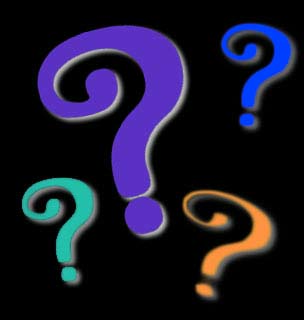 http://i.imgur.com/aliTlT3.jpg
L’HÔPITAL’S RULE
IN-CLASS PROBLEM 5
Calculate:
lim(w→−4) sin(πw)/(w2−16)What is the value of the ratio at w=-4?
Use radians!
L’HÔPITAL’S RULE
IN-CLASS PROBLEM 5
Calculate:
lim(w→−4) sin(πw)/(w2−16)What is the value of the ratio at w=-4? 0/0
L’Hôpital?
Use radians!
L’HÔPITAL’S RULE
IN-CLASS PROBLEM 5
Calculate:
lim(w→−4) sin(πw)/(w2−16)What is the value of the ratio at w=-4? 0/0
L’Hôpital? Yes!
Do it!
Use radians!
L’HÔPITAL’S RULE
IN-CLASS PROBLEM 5
Calculate:
lim(w→−4) sin(πw)/(w2−16)What is the value of the ratio at w=-4?
lim(w→−4) π cos(πw)/2w = ?
Use radians!
L’HÔPITAL’S RULE
IN-CLASS PROBLEM 5
Calculate:
lim(w→−4) sin(πw)/(w2−16)What is the value of the ratio at w=-4?
lim(w→−4) π cos(πw)/2w
	= π cos(-4π)/2(-4) = π(1)/-8
	= -π/8
Use radians!
Questions?
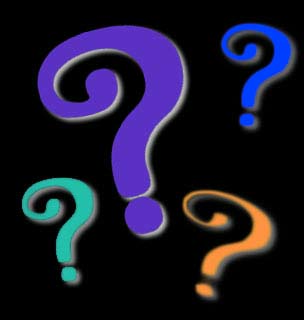 http://i.imgur.com/aliTlT3.jpg
L’HÔPITAL’S RULE
IN-CLASS PROBLEM 6
Calculate:
lim(t→∞) ln(3t)/t2L’Hôpital?
log(AB) = log(A) + log(B)
log(A/B) = log(A) – log(B)
log(AB) = B×log(A)
L’HÔPITAL’S RULE
IN-CLASS PROBLEM 6
Calculate:
lim(t→∞) ln(3t)/t2L’Hôpital? ∞/∞: Yes!
Do it!
log(AB) = log(A) + log(B)
log(A/B) = log(A) – log(B)
log(AB) = B×log(A)
d(loga(u))/dx = 1/u loga(e) du
L’HÔPITAL’S RULE
IN-CLASS PROBLEM 6
Calculate:
lim(t→∞) ln(3t)/t2
ln(3t) = ln(3) + ln(t)
log(AB) = log(A) + log(B)
log(A/B) = log(A) – log(B)
log(AB) = B×log(A)
d(loga(u))/dx = 1/u loga(e) du
L’HÔPITAL’S RULE
IN-CLASS PROBLEM 6
a constant, so the derivative is…
Calculate:
lim(t→∞) ln(3t)/t2lim(t→∞) (1/t)/2t = 1/2t2 = ?
ln(3t) = ln(3) + ln(t)
log(AB) = log(A) + log(B)
log(A/B) = log(A) – log(B)
log(AB) = B×log(A)
d(loga(u))/dx = 1/u loga(e) du
L’HÔPITAL’S RULE
IN-CLASS PROBLEM 6
Calculate:
lim(t→∞) ln(3t)/t2lim(t→∞) (1/t)/2t = 1/2t2 = 1/∞
							  = 0
log(AB) = log(A) + log(B)
log(A/B) = log(A) – log(B)
log(AB) = B×log(A)
d(loga(u))/dx = 1/u loga(e) du
Questions?
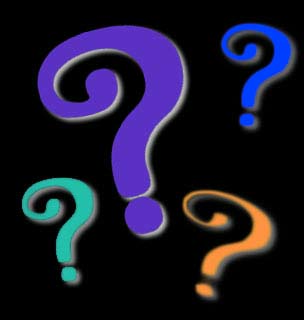 http://i.imgur.com/aliTlT3.jpg
L’Hôpital’s Rule
L’Hôpital’s Rule only works on a certain class of rational functions
L’Hôpital’s Rule
L’Hôpital’s Rule only works on a certain class of rational functions
But…
L’HÔPITAL’S RULE
IN-CLASS PROBLEM 7
Calculate:
lim(w→0+) [w2ln(4w2)]
As w→0+, w2ln(4w2) 
		    0    −∞
So lim(w→0+) [w2ln(4w2)] = (0)(−∞)
Which one wins? 
The 0 or the −∞?
It’s indeterminate!
L’HÔPITAL’S RULE
IN-CLASS PROBLEM 7
Calculate:
lim(w→0+) [w2ln(4w2)]
As w→0+, w2ln(4w2) → (0)(−∞)
So, it’s indeterminate… 
but we can’t use L’Hôpital…
‘cause it’s not a ratio…
L’HÔPITAL’S RULE
IN-CLASS PROBLEM 7
Calculate:
lim(w→0+) [w2ln(4w2)]
As w→0+, w2ln(4w2) → (0)(−∞)
So, it’s indeterminate… 
but we can’t use L’Hôpital…
So we cheat! (A little bit…)
L’HÔPITAL’S RULE
IN-CLASS PROBLEM 7
log(AB) = log(A) + log(B)
log(A/B) = log(A) – log(B)
log(AB) = B×log(A)
d(loga(u))/dx = 1/u loga(e) du
L’HÔPITAL’S RULE
IN-CLASS PROBLEM 7
log(AB) = log(A) + log(B)
log(A/B) = log(A) – log(B)
log(AB) = B×log(A)
d(loga(u))/dx = 1/u loga(e) du
L’HÔPITAL’S RULE
IN-CLASS PROBLEM 7
L’HÔPITAL’S RULE
IN-CLASS PROBLEM 7
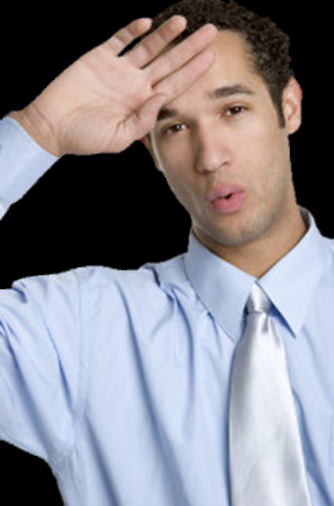 http://www.shutterstock.com/s/whew/search.html
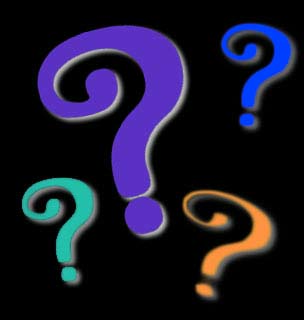 Questions?
http://i.imgur.com/aliTlT3.jpg
Summary
Today we covered:
	Review of optimization
	L’Hôpital’s Rule
You Survived!
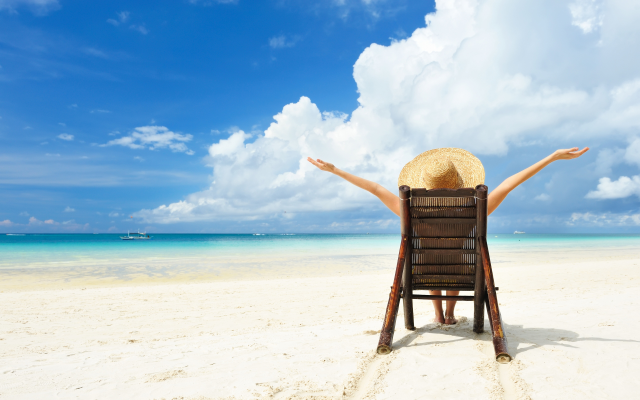 www.playbuzz.com